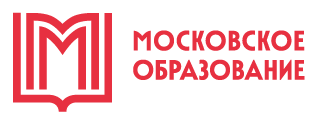 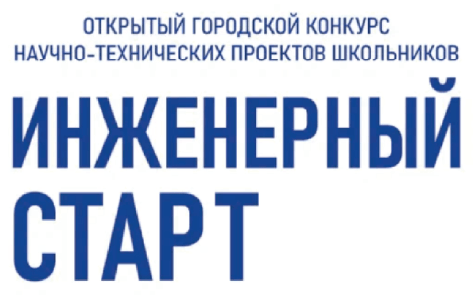 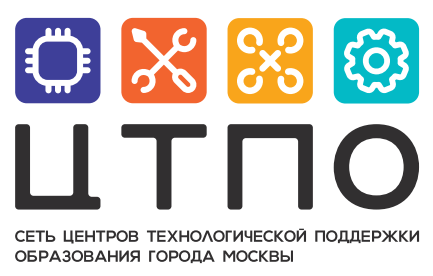 ОТКРЫТЫЙ ГОРОДСКОЙ КОНКУРС 
НАУЧНО-ТЕХНИЧЕСКИХ ПРОЕКТОВ ШКОЛЬНИКОВ
«ИНЖЕНЕРНЫЙ СТАРТ»
Название проекта
Авторы проекта:
………………..
Номинация проекта:
Руководитель проекта:
………………..
г. Москва
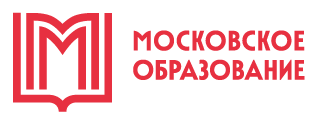 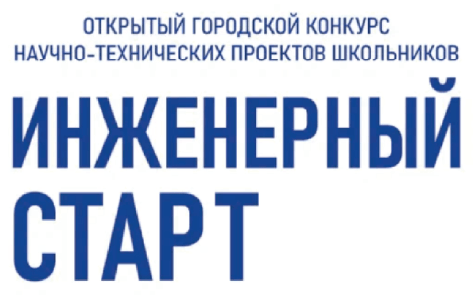 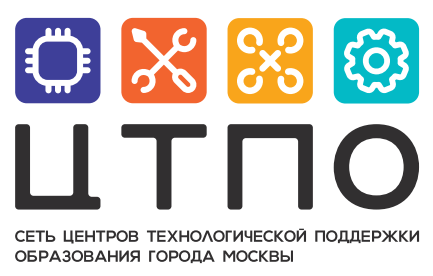 АКТУАЛЬНОСТЬ И НОВИЗНА ПРОЕКТА

……..
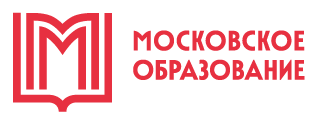 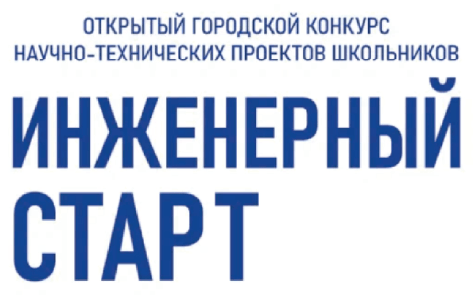 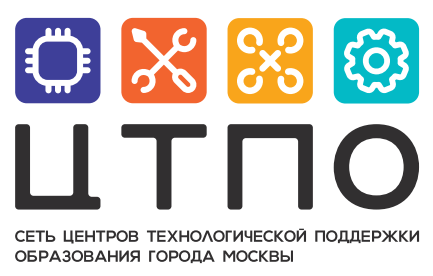 ЦЕЛИ И ЗАДАЧИ ПРОЕКТА

Цель:

Задачи:
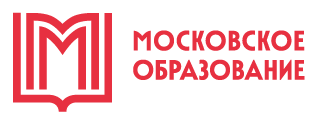 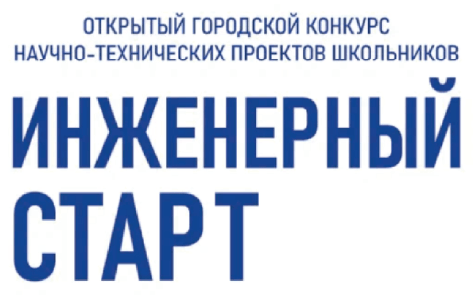 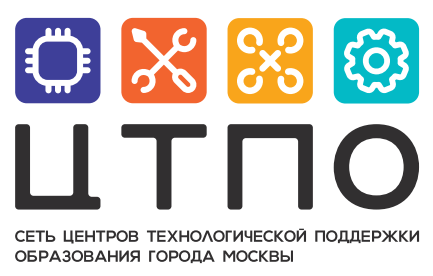 МЕТОДЫ РАБОТЫ НАД ПРОЕКТОМ

1. 
2.
3.
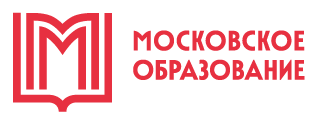 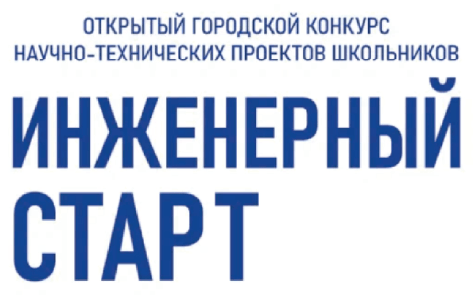 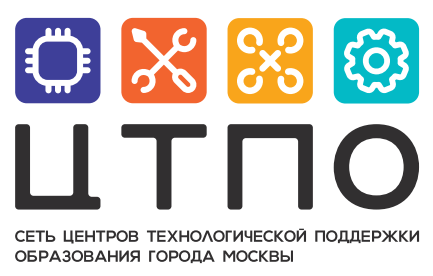 ХОД ВЫПОЛНЕНИЯ ПРОЕКТА (3-4 слайда)
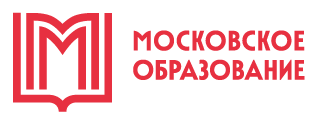 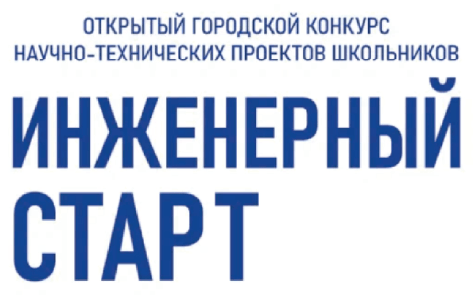 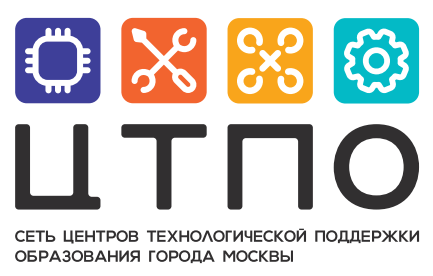 ИСПОЛЬЗУЕМЫЕ ТЕХНОЛОГИИ И ОБОРУДОВАНИЕ

……………,
………….,
………
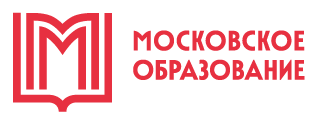 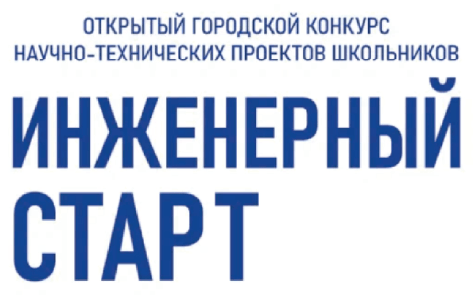 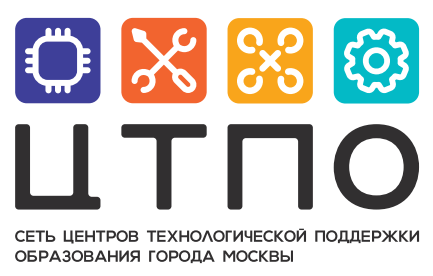 ОСНОВНЫЕ РЕЗУЛЬТАТЫ И ЛИЧНЫЙ ВКЛАД АВТОРОВ.
ПЕРСПЕКТИВЫ РАЗВИТИЯ

Основные результаты проекта:



Личный вклад авторов:
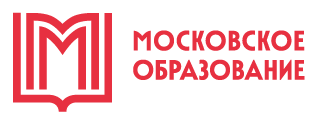 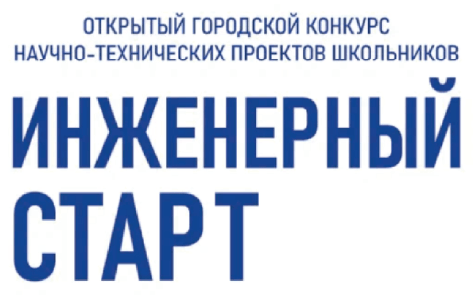 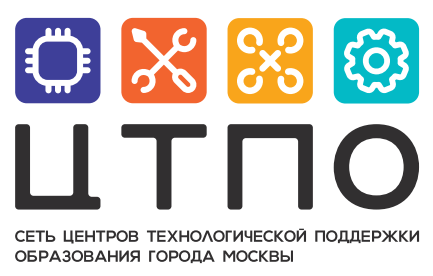 ОСНОВНЫЕ РЕЗУЛЬТАТЫ И ЛИЧНЫЙ ВКЛАД АВТОРОВ.
ПЕРСПЕКТИВЫ РАЗВИТИЯ

Перспективы развития:
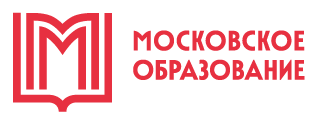 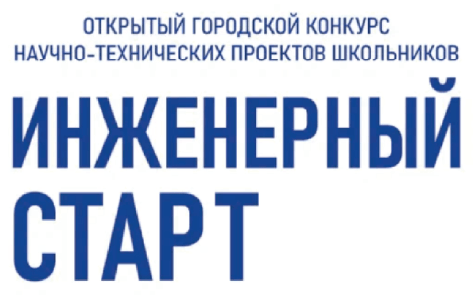 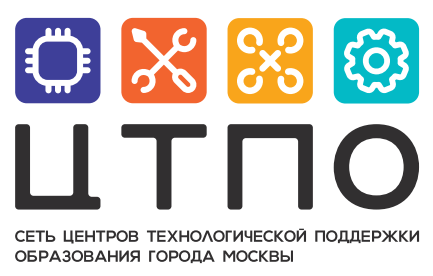 СПАСИБО ЗА ВНИМАНИЕ!